Welcome to Mars Hill University!
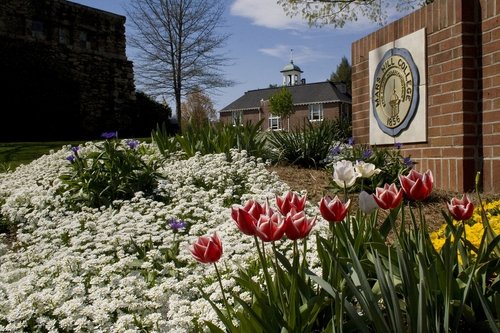 Agenda
9 - 9:15 – Breakfast/Snacks 
9:15 - 9:45 – Introductions & Icebreaker 
9:45 - 10:00 – History of the University (guest) 
10:00 - 10:15 – Break 
10:15 – 11:00 MHU Mission & Vision myMHU – Self-Service – HR Portal 
11:00 – 11:30 Handbook – COVID – Leave Time, etc.. 
11:30 – 12:00 Packet, Welcome Gifts & Questions 
12:00 – Campus Tour 
12:30 – Lunch in Pittman Dining Hall
Introductions
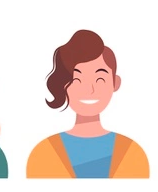 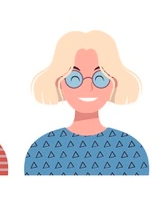 Question 1 – Getting to Know you
If you could choose any person from history to be your imaginary friend, who would it be and why?
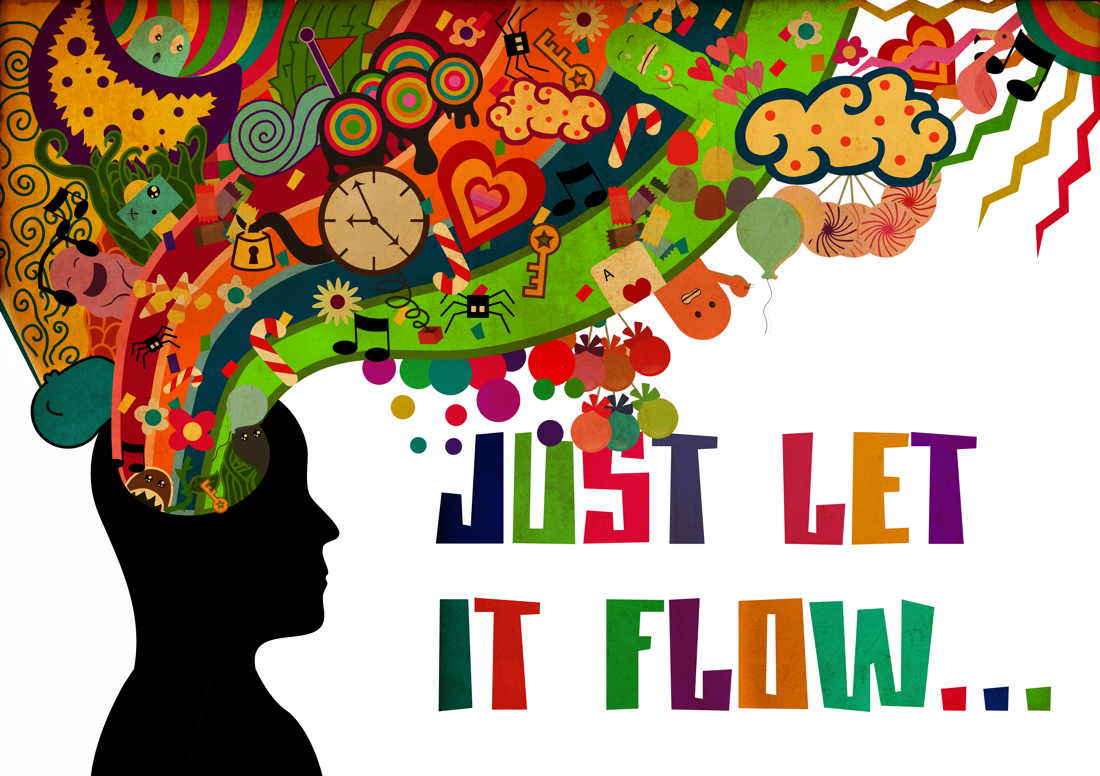 Question 2 – Getting to Know you
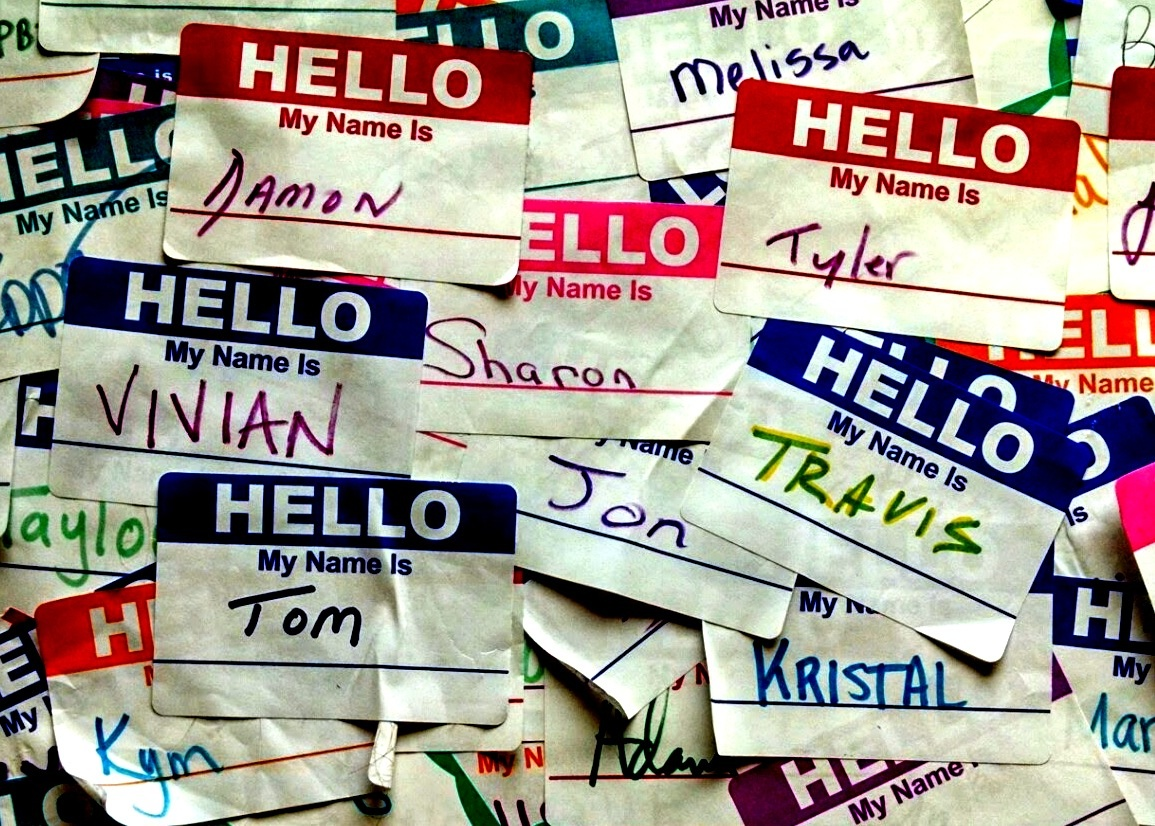 If you could rename yourself, what would your new name be?
Question 3 – Getting to Know you
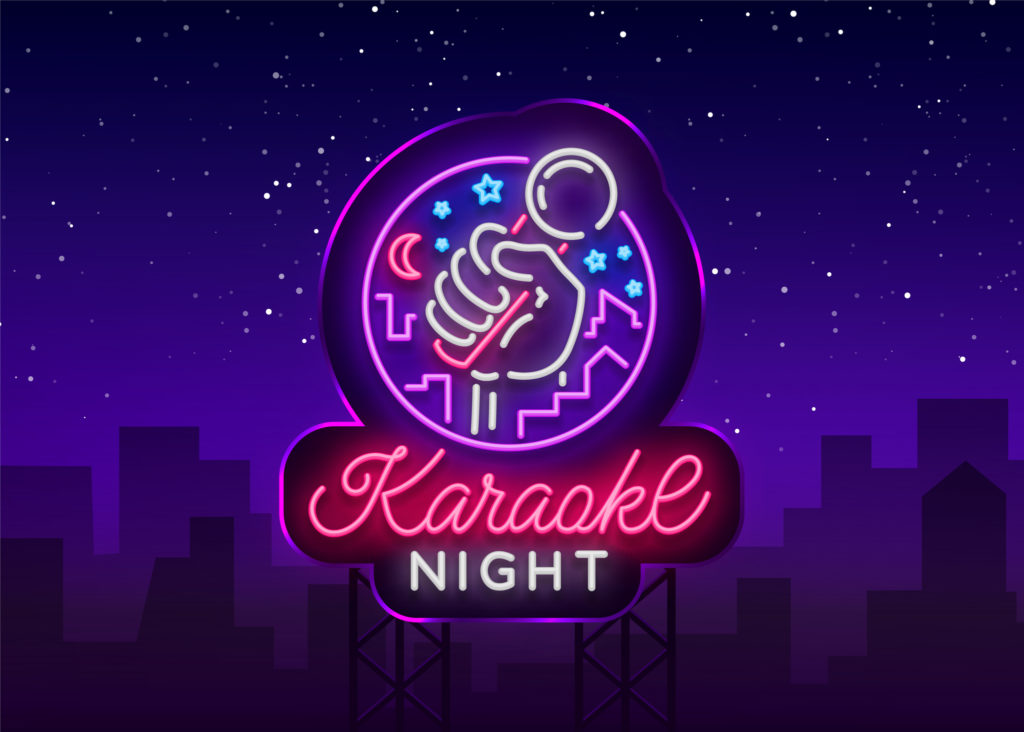 It is karaoke night!  What song will you be singing?
History of Mars Hill University
Who We Are 
	Mars Hill University is a private, four-year liberal arts institution located in the mountains of Western North Carolina.  Founded in 1856 by Baptist families of the region, it is the oldest institution of higher learning in Western North Carolina on its original site. 
History of Mars Hill University 
	In 1856, Mars Hill College was originally founded as the French Broad Baptist Institute of Madison County and later changed to Mars Hill College with the official name change to Mars Hill University in 2013.   
	Over the years, the University has progressively grown to the established private four-year institution status it now holds.  With continuous leaders to maintain and guide the institution to keep the course of a Christian based environment while ensuring a productive, thriving, intellectual experience for each member.
Mars Hill University Mission & Vision
Mission Statement 
	Mars Hill University, an academic community rooted in the Christian faith, challenges and equips students to pursue intellectual, spiritual, and personal growth through an education that is: 
		Grounded in a rigorous study of the Liberal Arts. 
		Connected with the world of work. 
		Committed to character development, to service, and to responsible citizenship in the 		   		community, the region, and the world. 
 
Vision Statement 
	Mars Hill University will be a preeminent private university, nationally recognized for transforming engaged learners into ethical citizens and successful leaders in an ever-changing world.
Navigating Online Resources
Mars Hill University Website
Mymhu
Hr portal
Safe colleges training
Self-Service
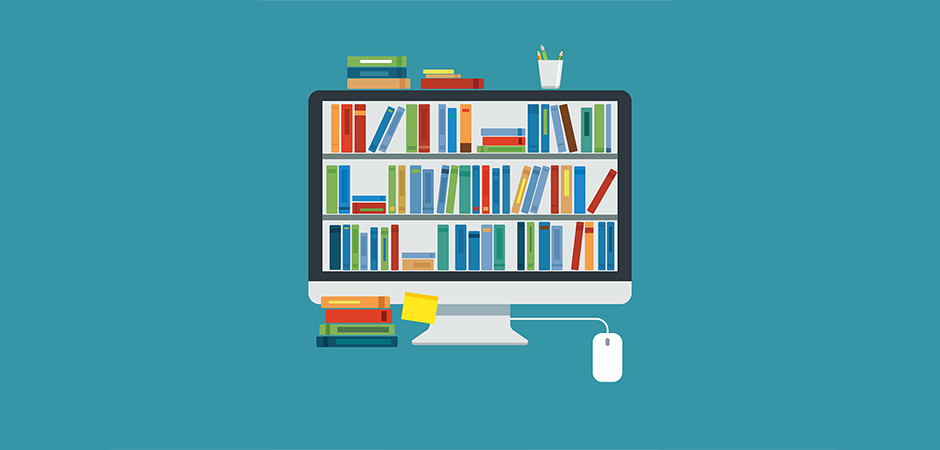 Important information
University Mission & Vision
Title IX, Wellness Center, Counseling, and Disability Services
Leave Time accrual & reporting and holidays
Covid-19 Information
Employee Handbook
Job Description (in packet)
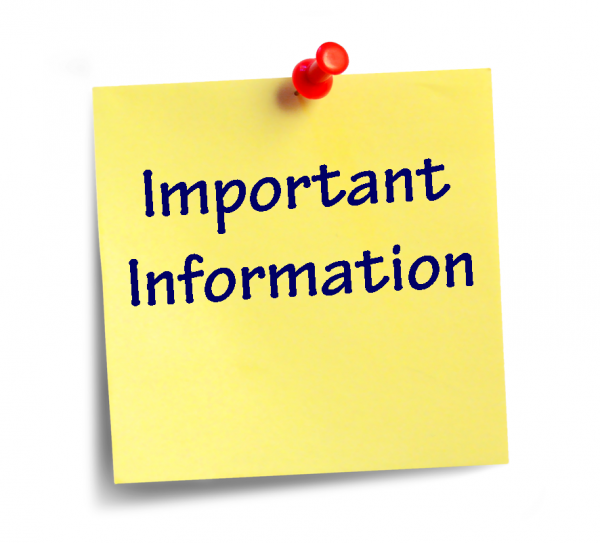 Leave Time & Accrual & reporting
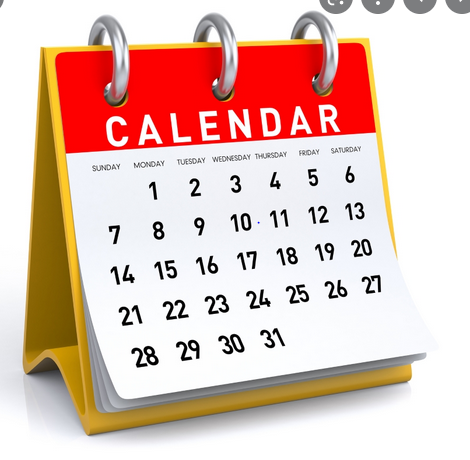 Based on your classification of staff employment (excluding faculty), you will be given the following on your first day of employment.
80 hours of 10 days of vacation (Anniversary based; can only roll over unused 40 hours into new anniversary year)
40 hours or 5 days of sick time (anniversary based; Accumulates over time)
24 hours or 3 days of personal annual leave (anniversary based; use it or lose it)
8 hours or 1 day of flexible holiday/weather day (calendar based; use it or lose it)
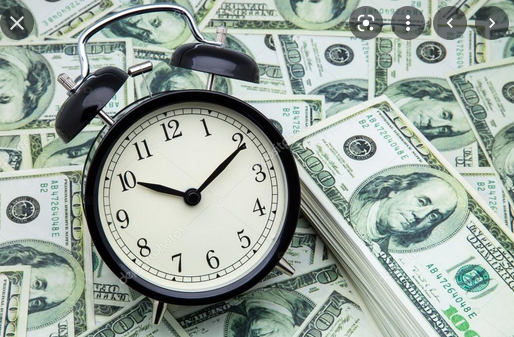 Holidays
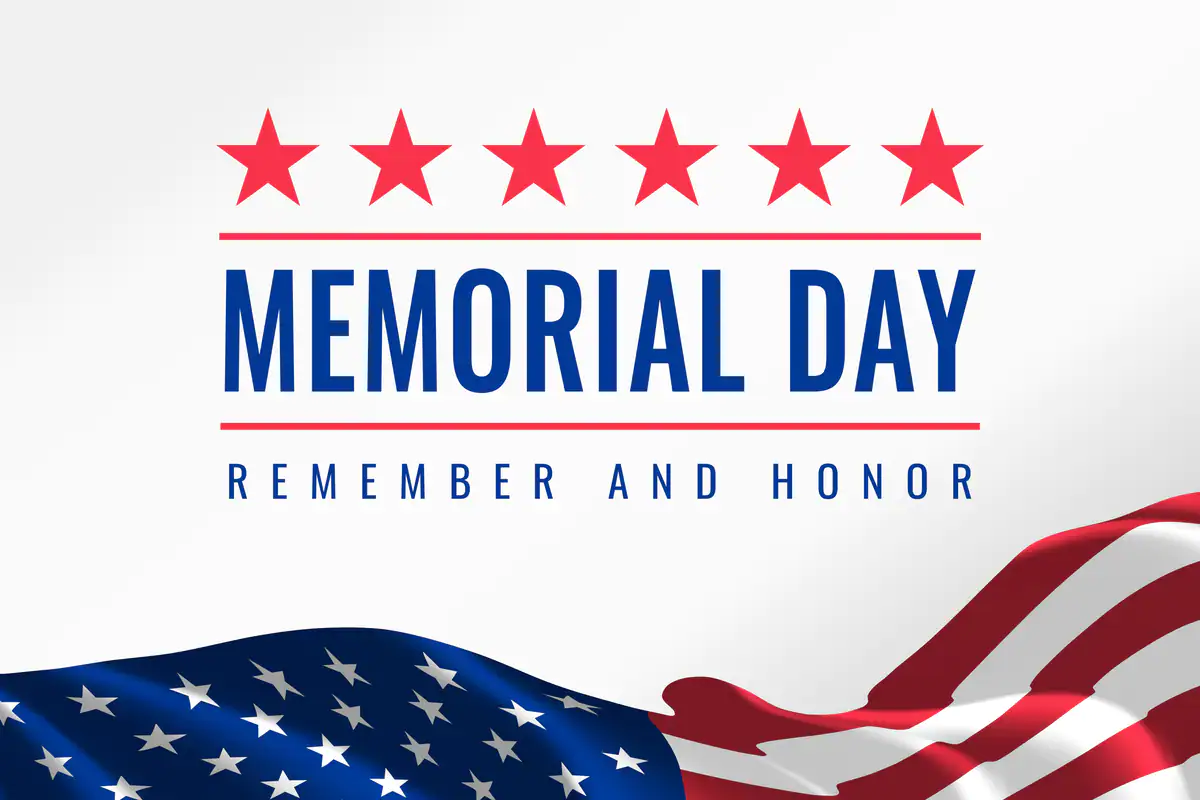 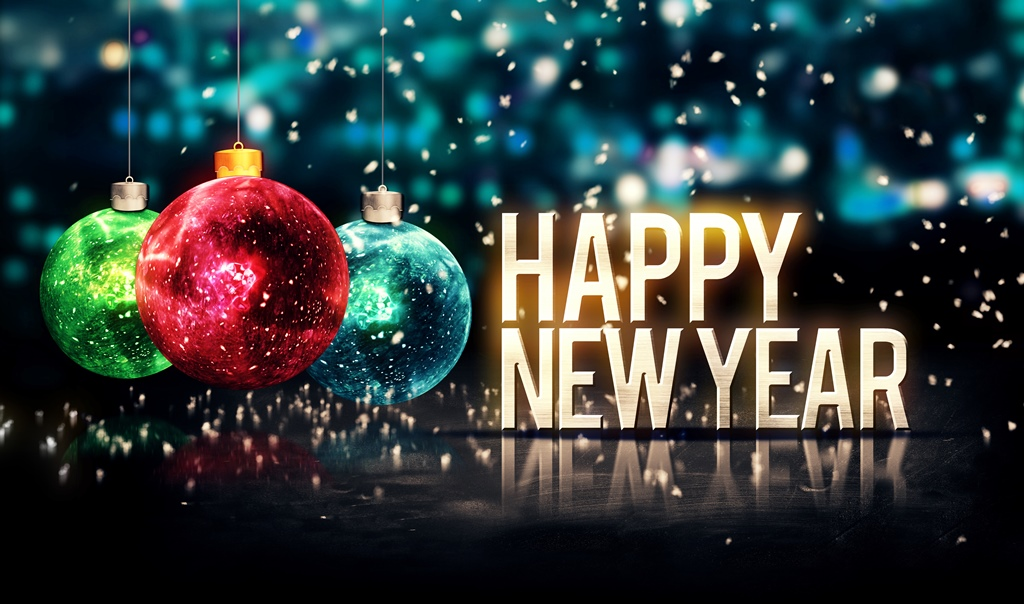 New Year’s Day (1 Day)
Spring Break (2 Days)
Good Friday (1Day)
Memorial Day (1 Day)
4th of July (1 Day)
Thanksgiving (3 Days)
Christmas Break (~10 Days)
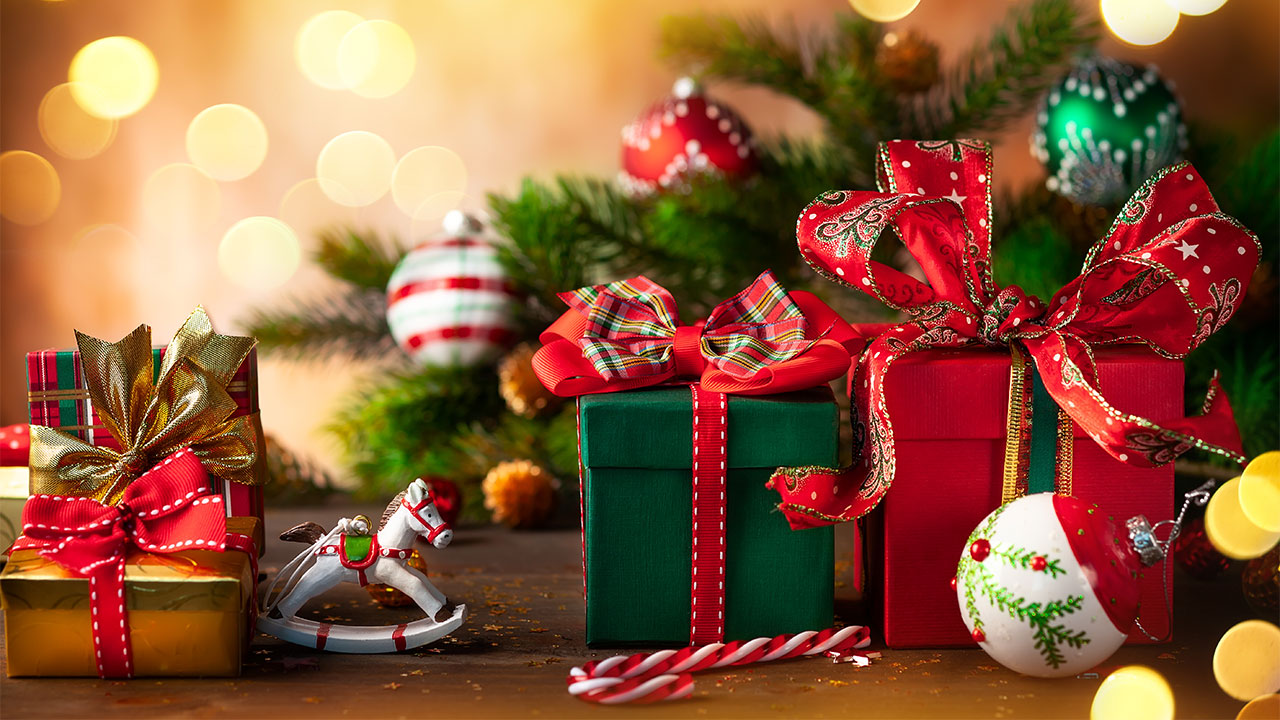 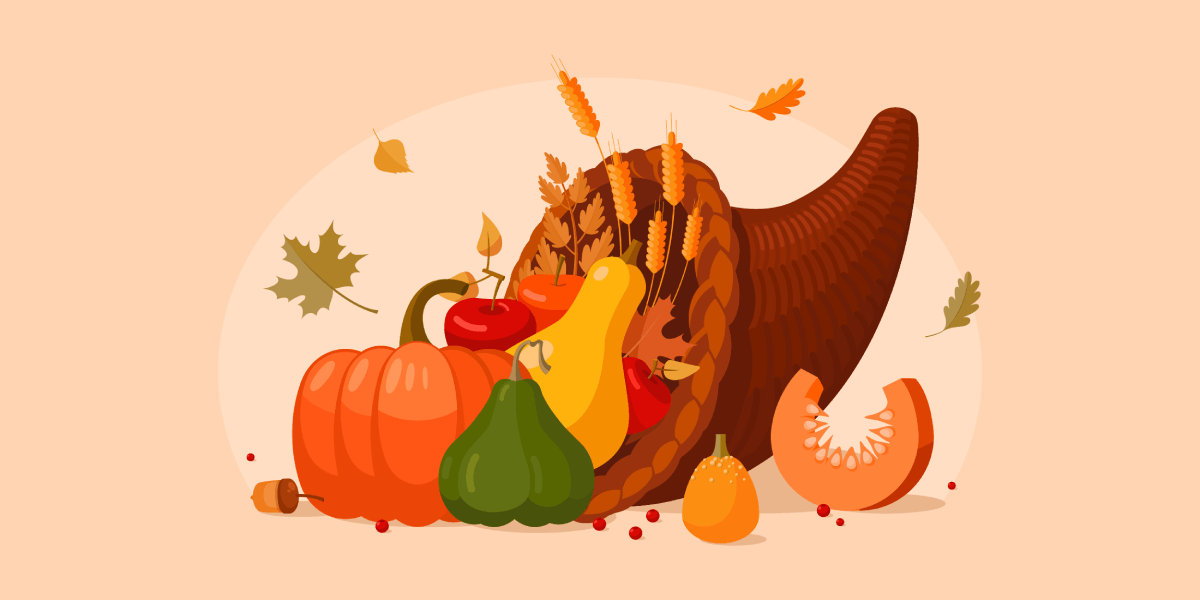 Campus tour